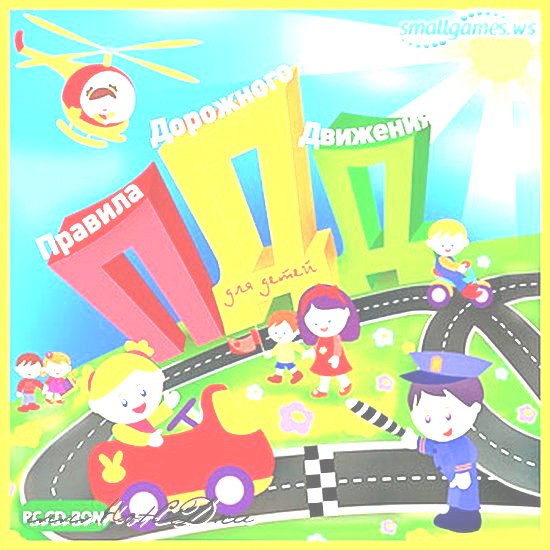 Организация работы по профилактике детского дорожно-транспортного травматизма
ГБДОУ детский сад №100 Выборгского района 
Санкт-Петербурга


Автор: заместитель заведующей по УВР
Смирнова Наталия Викторовна
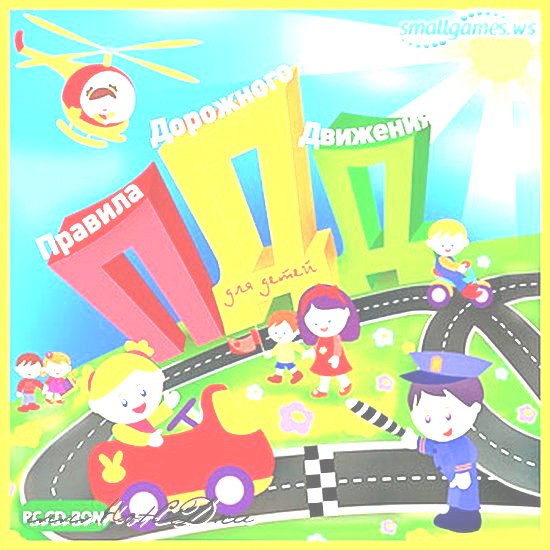 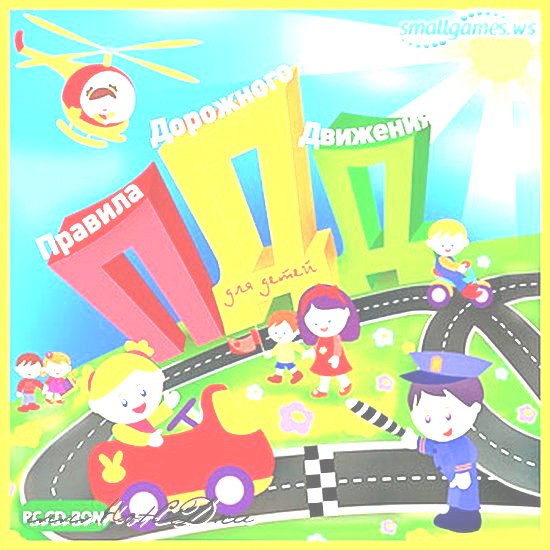 Из года в год увеличивается поток автомобилей на дорогах города, что создает объективную реальность возникновения дорожно-транспортных происшествий
на маленьких дорогах;
рядом с остановками;
во дворе дома.

К сожалению, зачастую причиной дорожно – транспортных происшествий бывают дети.

Необходимость обучения детей уличной
безопасности становится все более важной
государственной задачей.
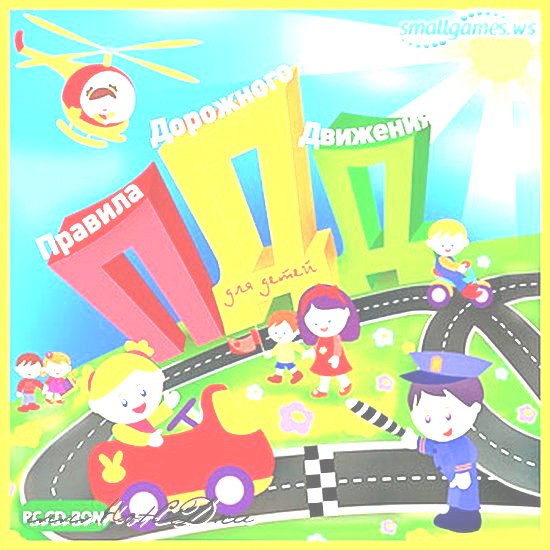 Цель:
В младшей группе: выработка у детей бессознательной привычки играть в строго определенном месте.

В средней группе: усвоение самых важные ПДД,
    дорожной терминологии: проезжая часть, тротуар,
    светофор, остановка, пешеходный переход.

В старшей группе: развитие у детей умения узнавать
    дорожные знаки, их назначение, ориентироваться на улице.

В подготовительной группе: закрепление знаний детей
    о правилах дорожного движения, их готовности
    правильно действовать в сложившейся ситуации на
   дороге, улице.
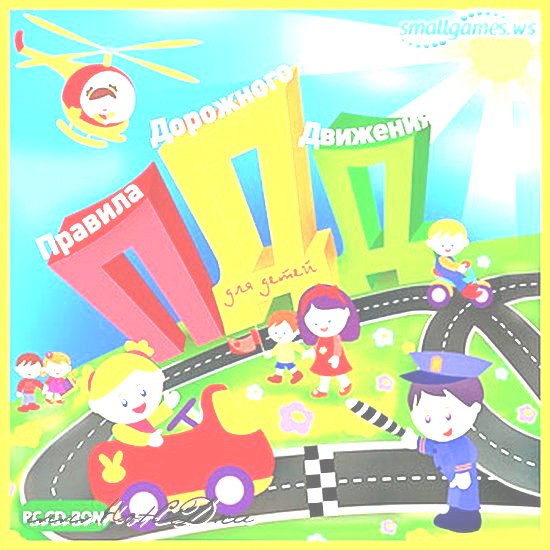 Задачи: 1. Формировать у детей знания о правилах безопасного поведения на улице;2. Через игру продолжать учить различать дорожные знаки; 3. Воспитывать навыки осознанного пользования правилами дорожного движения в повседневной жизни;4. Воспитывать внимание к тому, что происходит на улице.
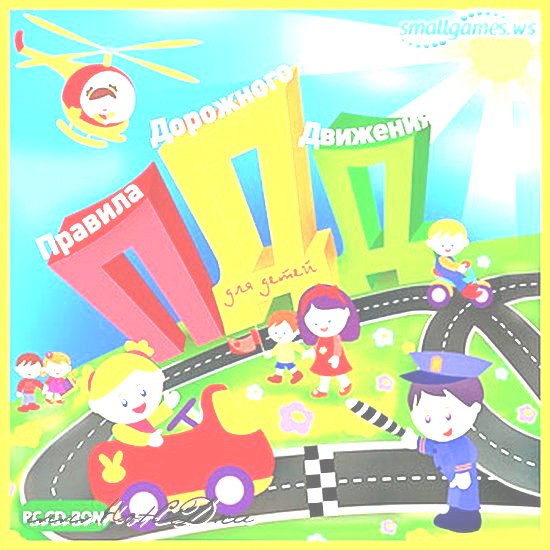 Направления работы:
Работа с кадрами:
Консультации 
Поиск новых дидактических материалов
Разработка информационного сопровождения родителей
2.  Работа с детьми:
Формирование у детей дошкольного возраста знаний о правилах безопасного поведения на дороге
3. Работа с родителями:
 Активное вовлечение родителей в воспитательно-образовательный процесс
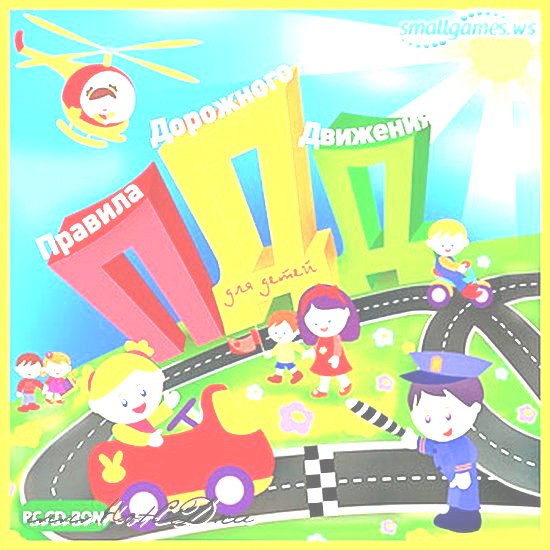 Формы работы с детьми:
с 5 лет
с 6 лет
с 4 лет
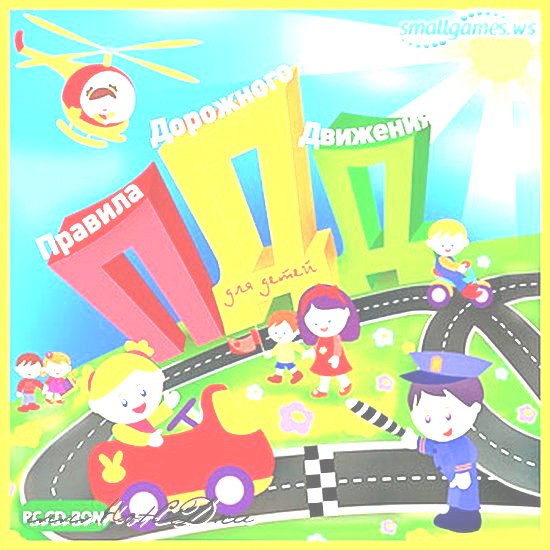 Поэтапное освоение ознакомления дошкольников с правилами дорожного движения
I этап:  Заинтересовать детей, актуализировать
            и систематизировать знания детей.
II этап: вводить правила в жизнь детей,  
             показать разнообразие их проявлений
             в жизненных ситуациях, тренировать
             дошкольников в применять умении
              эти правила.
III этап: на основе усвоенных знаний и умений
             (превращение правил из внешних
             требований во внутренние мотивы)
            возможно осознанное овладение реальными
            практическими действиями.
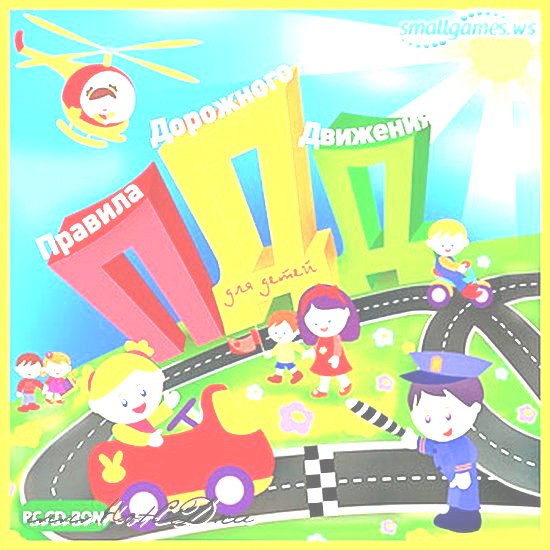 Формы работы с родителями:
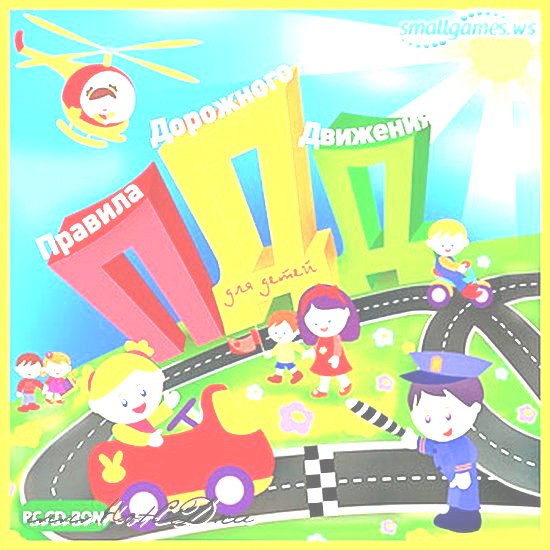 Тематический досуг «В стране дорожных знаков»
Цель: закрепить знания детей старшего возраста о правилах дорожного движения и значении дорожных знаков
Письмо из страны Дорожных знаков:
В гости в детский сад пришел инспектор ГБДД и принес письмо.
Мы, жители страны Дорожных знаков, находимся в беде! Мы попали в плен к Помехе-Неумехе. И теперь у нас в стране происходят постоянные аварии. Помогите нам!
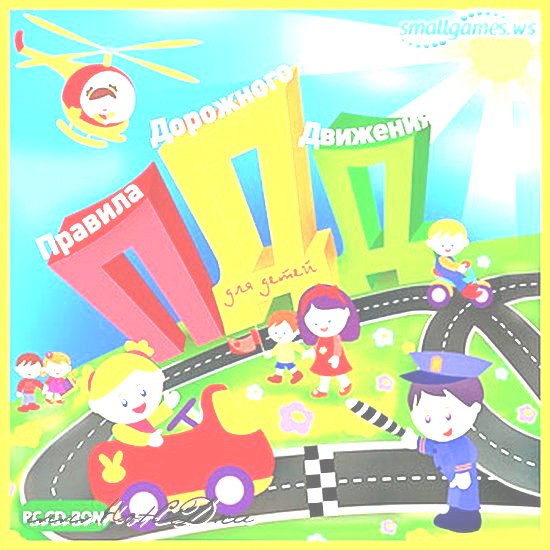 Досуг по ПДД
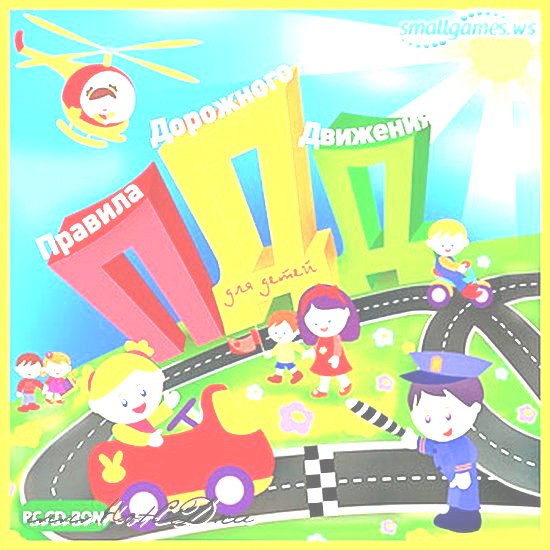 Веселая эстафета «Светофор»
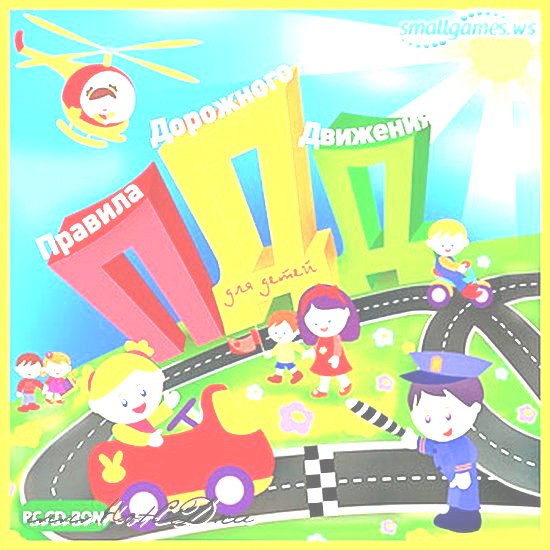 Эстафета «Светофор»
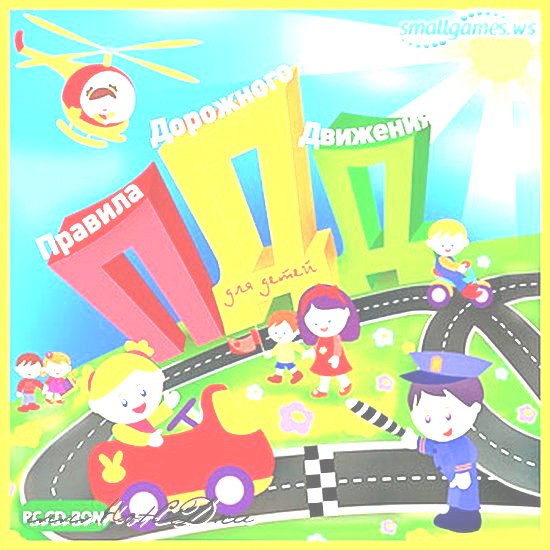 «Инспектор строг, но справедлив»
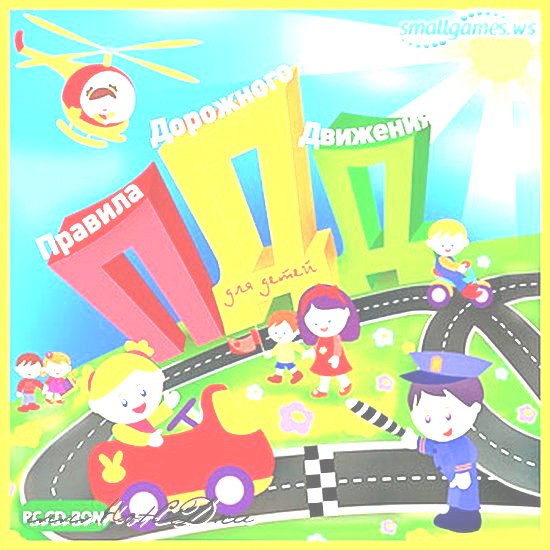 Расколдовываем знаки
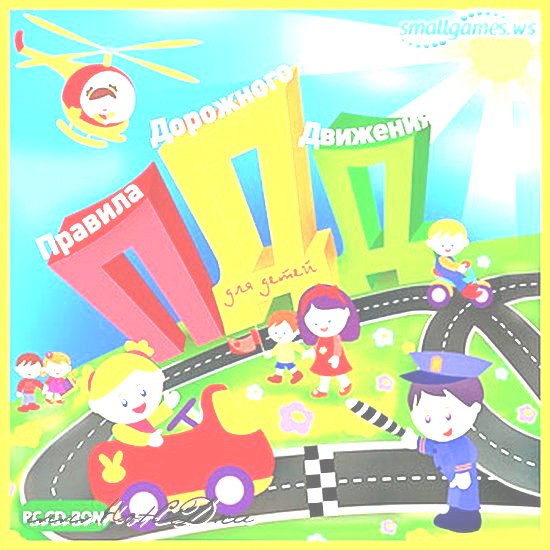 Поиграем вместе со светофором…
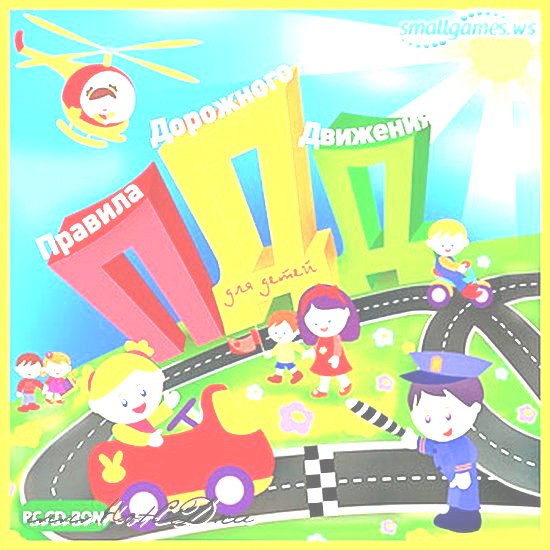 Дорожные знаки – наши друзья!
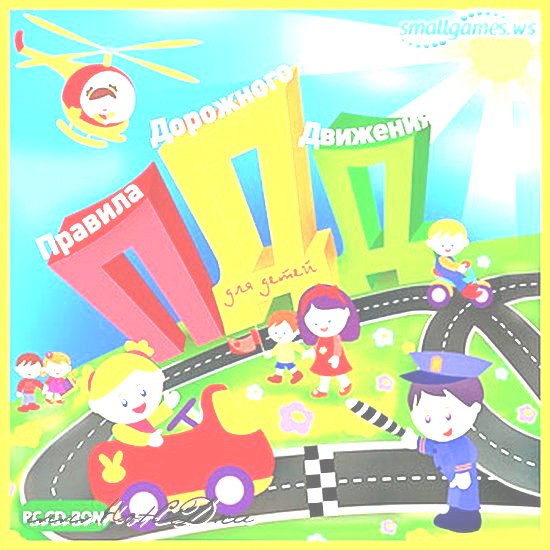 Тематический досуг «Что нам скажет знак дорожный?»
Цель: учить детей по описанию определять знаки дорожного движения; развивать их двигательную активность, умение выполнять четко и последовательно правила.
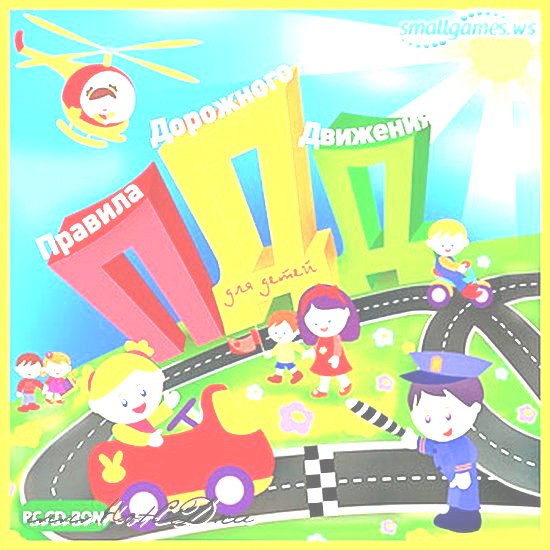 «Что нам скажет знак дорожный?»
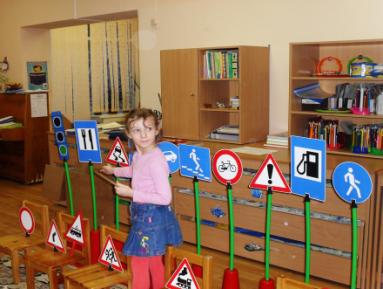 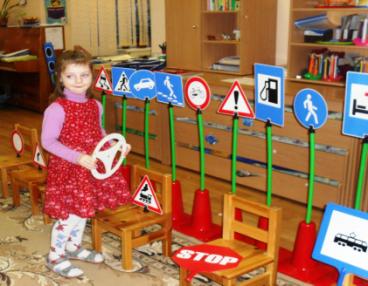 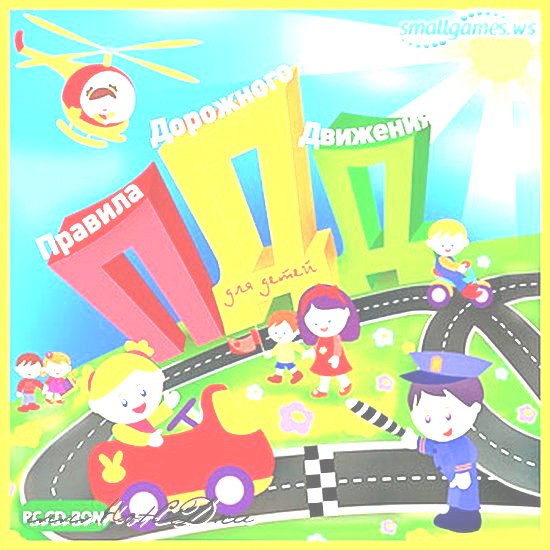 «Что нам скажет знак дорожный?»
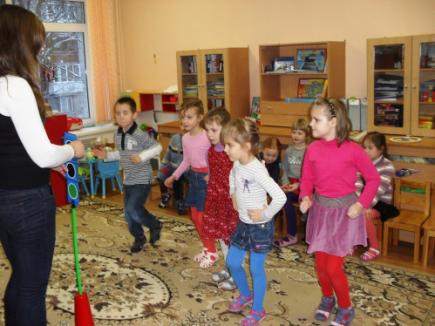 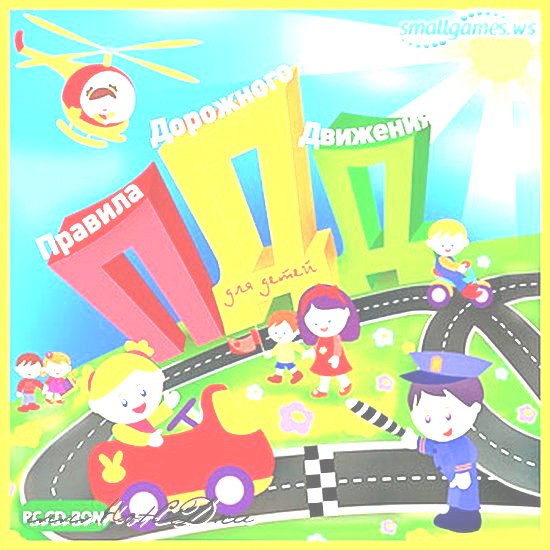 Наше творчество.Районный этап городского конкурса «Дорога и мы»
Подготовительная группа
Панно «Три цвета жизни»
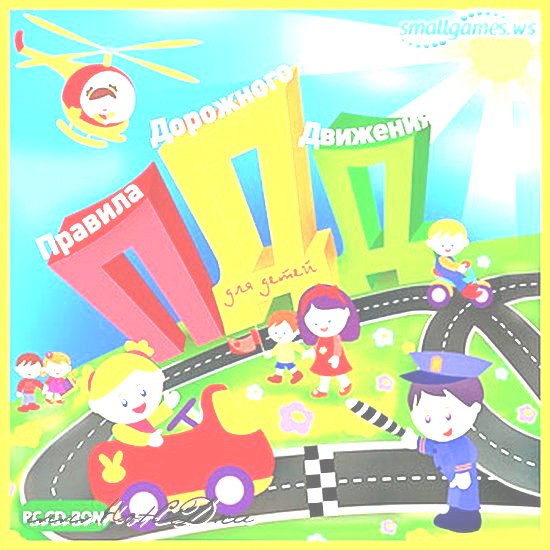 Наше творчество.Конкурс «Дорога и мы».
Старшая группа
Макет«Улица шумит…»
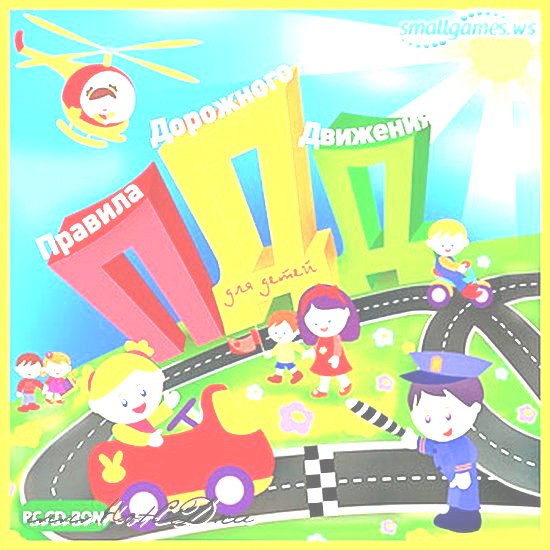 Наше творчество.Конкурс «Дорога и мы»
2-я подготовительная группа
Макет «Дорога опасна для детей – будьте осторожны!»
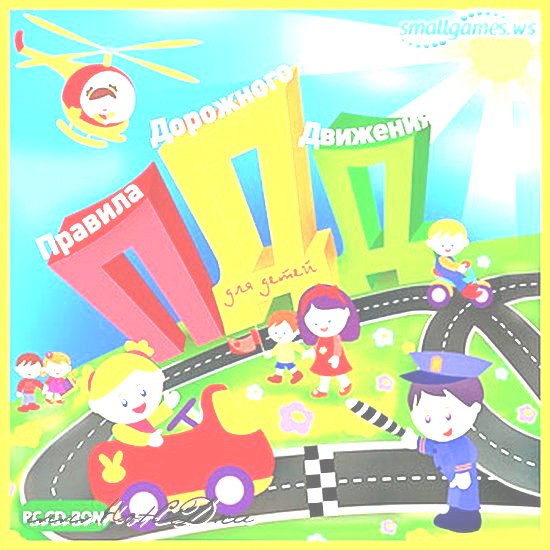 Наше творчество.Конкурс «Дорога и мы».
2-я подготовительная группа
Макет «Светофор идет на встречу к нам…»
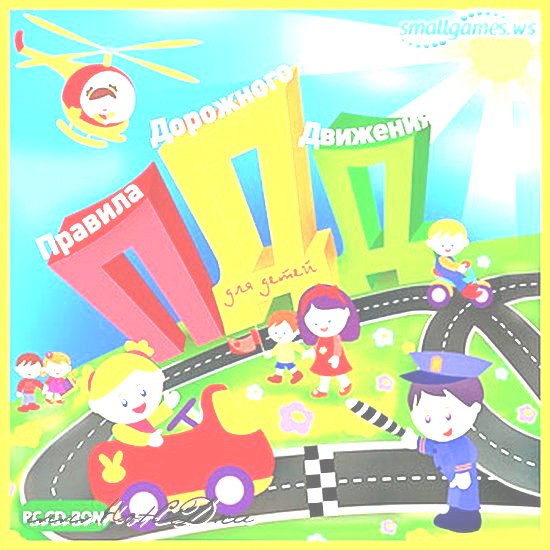 Наше творчество.Конкурс «Дорога и мы».
2-я подготовительная группа
Вышивание «Светофор – наш друг»
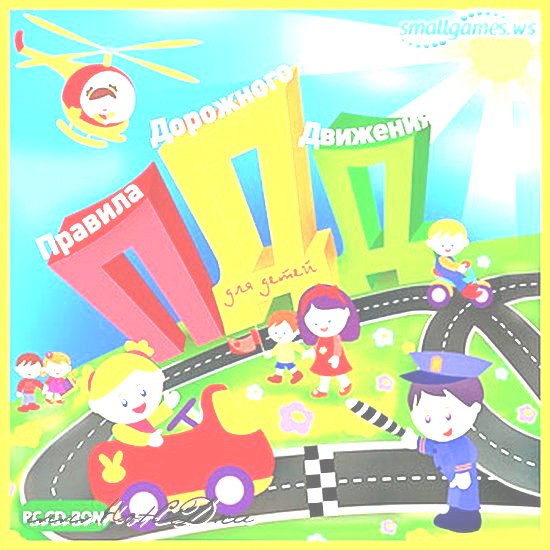 Интерактивное представление «Мой друг – зебра»
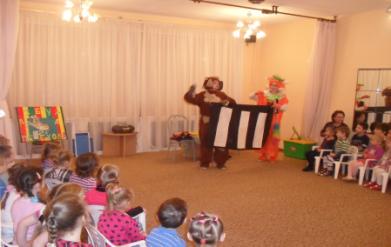 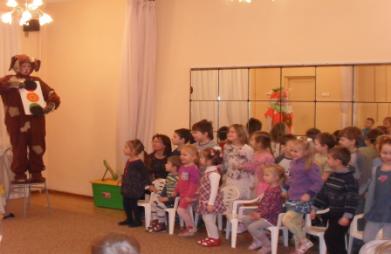 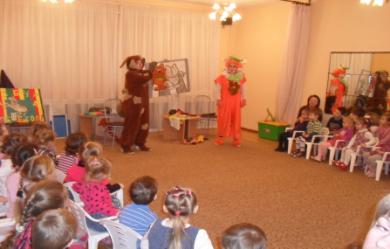 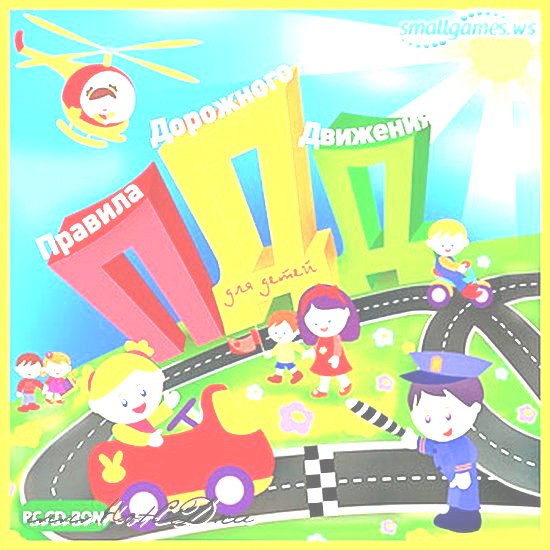 «Мой друг – зебра»
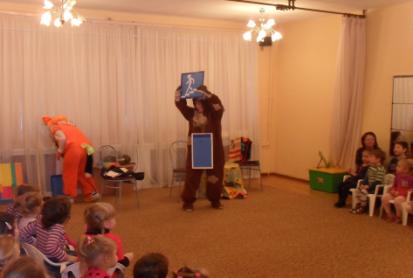 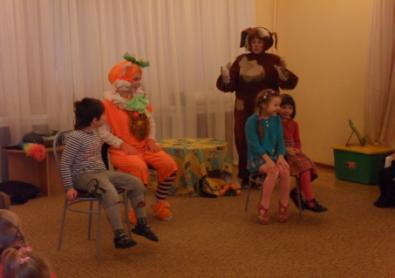 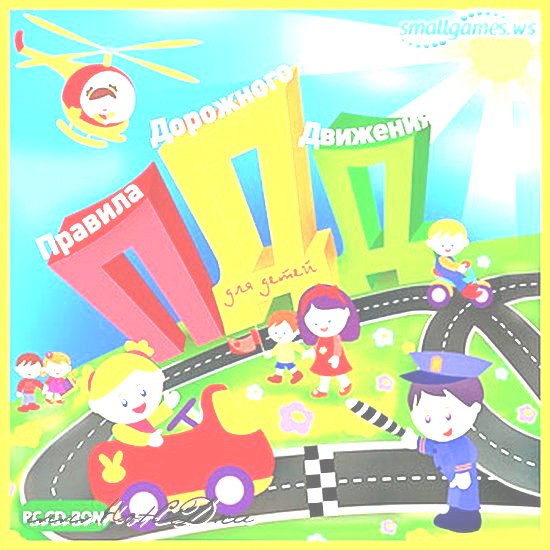 «Мой друг – зебра»
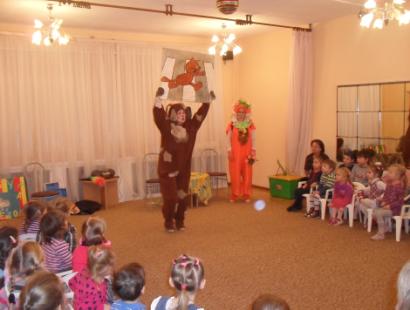 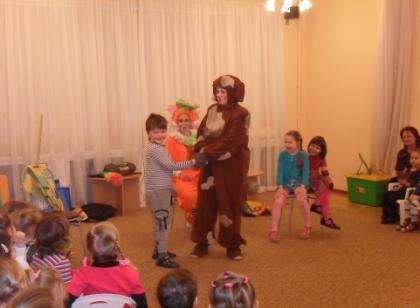 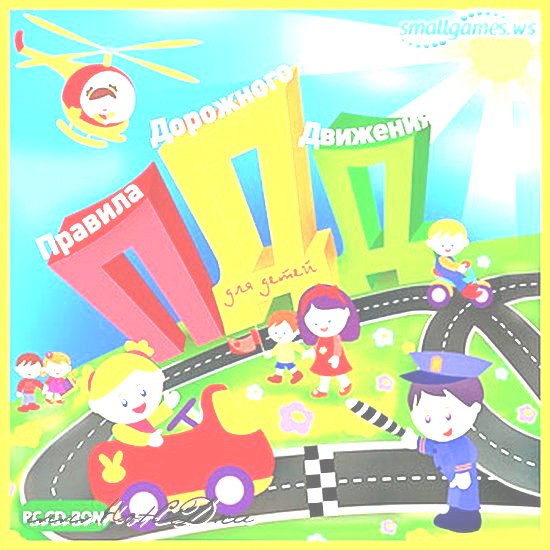 Кукольный спектакль «Соблюдаем ПДД, чтобы не было беды»
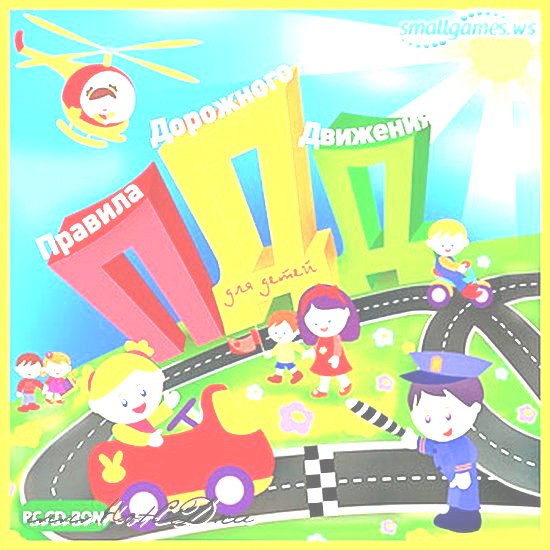 «Соблюдаем ПДД, чтобы не было беды»
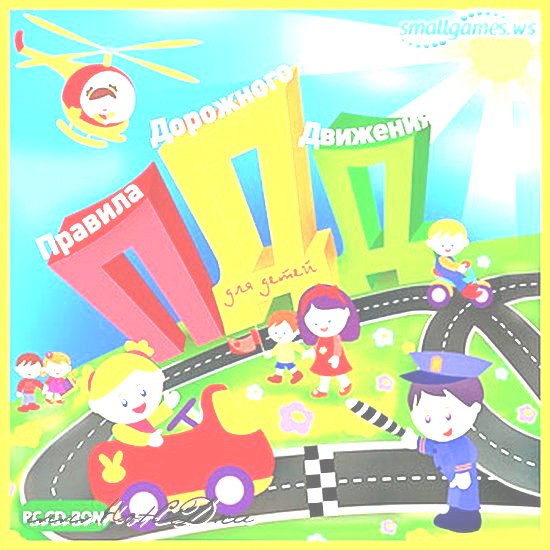 «Соблюдаем ПДД, чтобы не было беды»
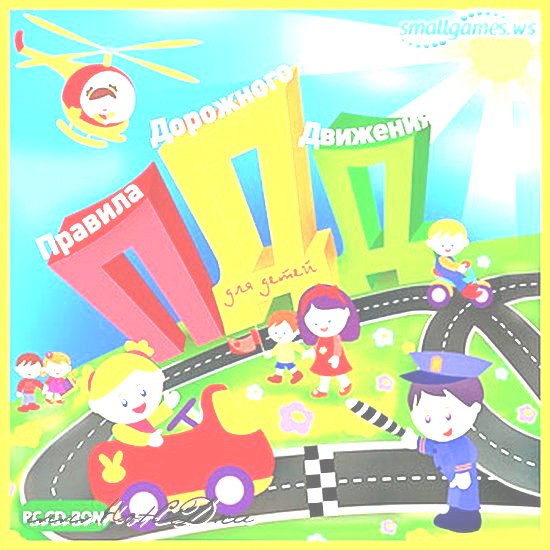 Правил дорожных на свете не мало,Все бы их выучить нам не мешало.Но основные из правил движеньяЗнать, как таблицу должны умноженья!..